Тема урока:
Степенная функция и ее график.
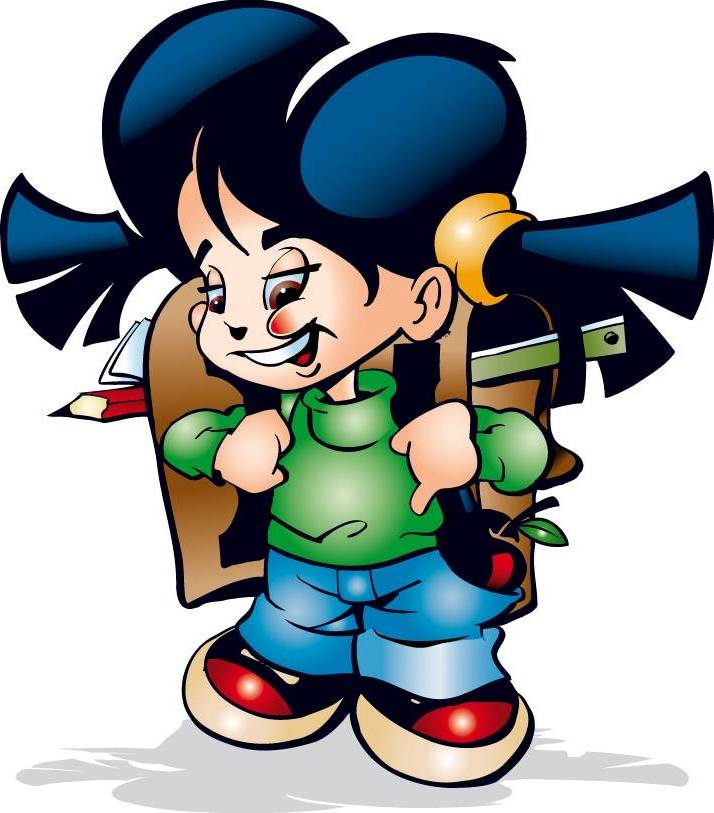 Как алгебраисты вместо   АА,   ААА, …  пишут     А2, А3, …
так я вместо  


 пишу а-1, а-2, а-3, …  

            Ньютон И.
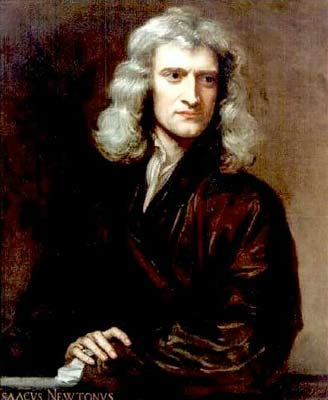 у
у
у
у = х2
у = х
х
х
х
у
х
у = х3
Нам знакомы функции:
Парабола
Прямая
Все эти функции являются частными случаями степенной функции
Кубическая 
парабола
Гипербола
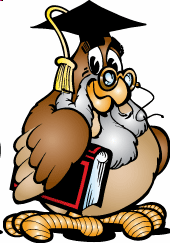 Определение:
Степенной функцией называется функция вида
где р – заданное действительное число
p
у = х
Свойства и график степенной функции зависят от свойств степени с действительным показателем, и в частности от того, при каких значениях х и р  имеет смысл степень хр.
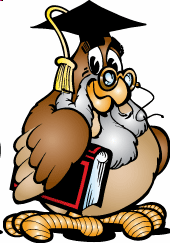 Функция убывает на 

промежутке
Функция возрастает 

 
на промежутке
Степенная функция:
Показатель р = 2n – четное натуральное число    у = х2,    у = х4 ,       у = х6,   у = х8,  …
у
у = х2
Функция у=х2n четная, 
т.к. (–х)2n = х2n
0
1
х
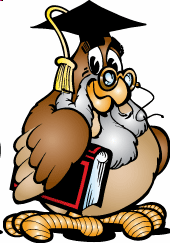 Степенная функция:
Показатель р = 2n – четное натуральное число    у = х2,    у = х4 ,       у = х6,   у = х8,  …
y
у = х2
у = х4
у = х6
-1    0      1     2
x
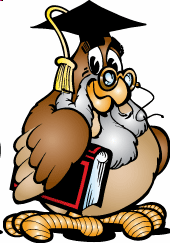 Функция возрастает на 

промежутке
Степенная функция:
Показатель р = 2n-1 – нечетное натуральное число    у = х3,    у = х5 ,       у = х7,   у = х9,  …
Функция у=х2n-1 нечетная, 
т.к. (–х)2n-1 = – х2n-1
0
1
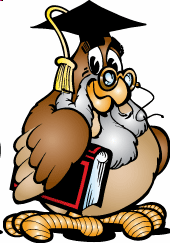 Степенная функция:
Показатель р = 2n-1 – нечетное натуральное число    у = х3,    у = х5 ,       у = х7,   у = х9,  …
y
у = х3
у = х5
у = х7
-1    0     1     2
x
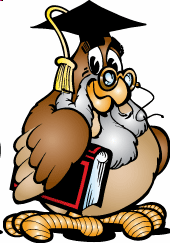 Функция возрастает на 

промежутке
Функция убывает 

на промежутке
Степенная функция:
Показатель р = -2n – где n натуральное число    у = х-2,    у = х-4 ,       у = х-6,   у = х-8,  …
Функция у=х-2n четная, 
т.к. (–х)-2n = х-2n
1
0
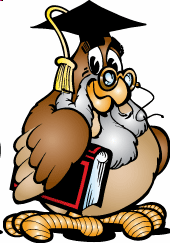 Степенная функция:
Показатель р = -2n – где n  натуральное число у = х-2,    у = х-4 ,       у = х-6,   у = х-8,  …
y
у = х-2
у = х-4
у = х-6
-1    0      1    2
x
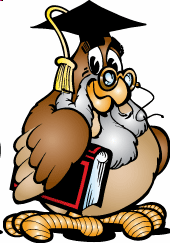 Функция убывает на 

промежутке
Функция убывает 

на промежутке
Степенная функция:
Показатель р = -(2n-1) – где n натуральное число    у = х-3,    у = х-5 ,       у = х-7,   у = х-9,  …
Функция у=х-(2n-1) нечетная, 
т.к. (–х)–(2n-1) = –х–(2n-1)
0
1
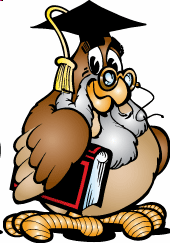 Степенная функция:
Показатель р = -(2n-1) – где n натуральное число    у = х-3,    у = х-5 ,       у = х-7,   у = х-9,  …
y
у = х-1
у = х-3
у = х-5
-1    0       1     2
x
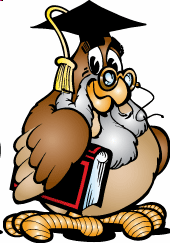 Функция возрастает на 

промежутке
Степенная функция:
Показатель р – положительное действительное нецелое число у = х1,3,  у = х0,7 ,  у = х2,2,   у = х1/3,…
у
х
0
1
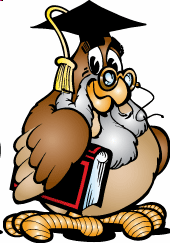 у = х0,84
у = х0,7
Степенная функция:
Показатель р – положительное действительное нецелое число у = х1,3,  у = х0,7 ,  у = х2,2,   у = х1/3,…
y
у = х0,5
x
-1    0     1    2
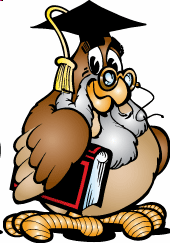 у = х3,1
у = х2,5
у = х1,5
Степенная функция:
Показатель р – положительное действительное нецелое число у = х1,3,  у = х0,7 ,  у = х2,2,   у = х1/3,…
y
-1   0     1     2
x
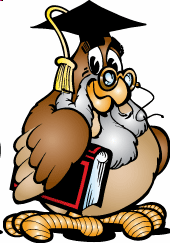 Функция убывает на 

промежутке
Степенная функция:
Показатель р – отрицательное действительное нецелое число у= х-1,3,  у= х-0,7 ,  у= х-2,2,   у = х-1/3,…
у
х
0
1
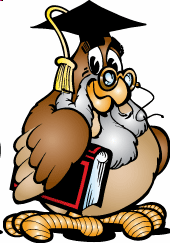 у = х-2,3
у = х-3,8
у = х-1,3
у = х-0,3
Степенная функция:
Показатель р – отрицательное действительное нецелое число у= х-1,3,  у= х-0,7 ,  у= х-2,2,   у = х-1/3,…
y
-1   0     1    2
x